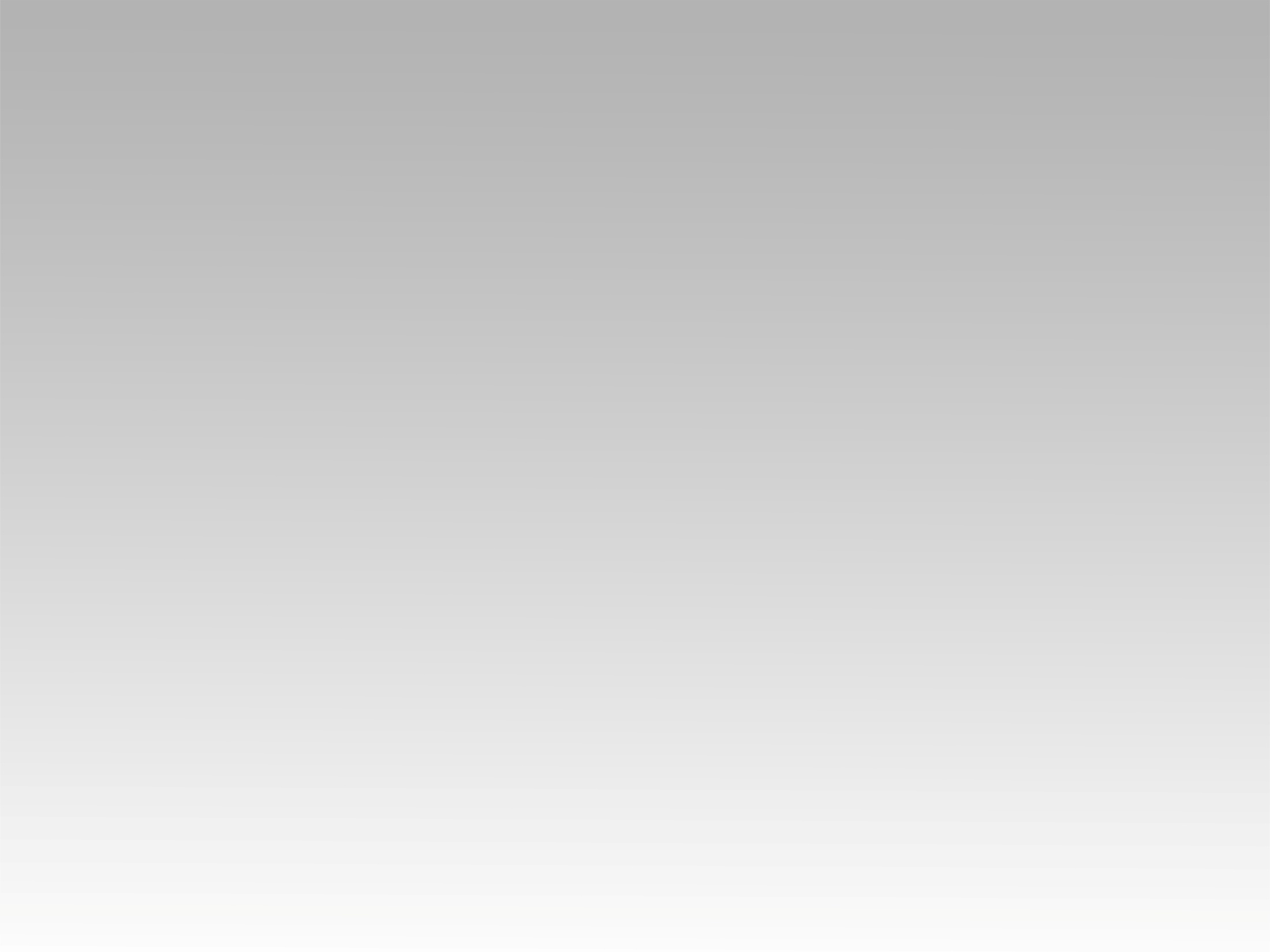 تـرنيــمة
أسمك عالي فوق 
(أنت الحمل المذوبح)
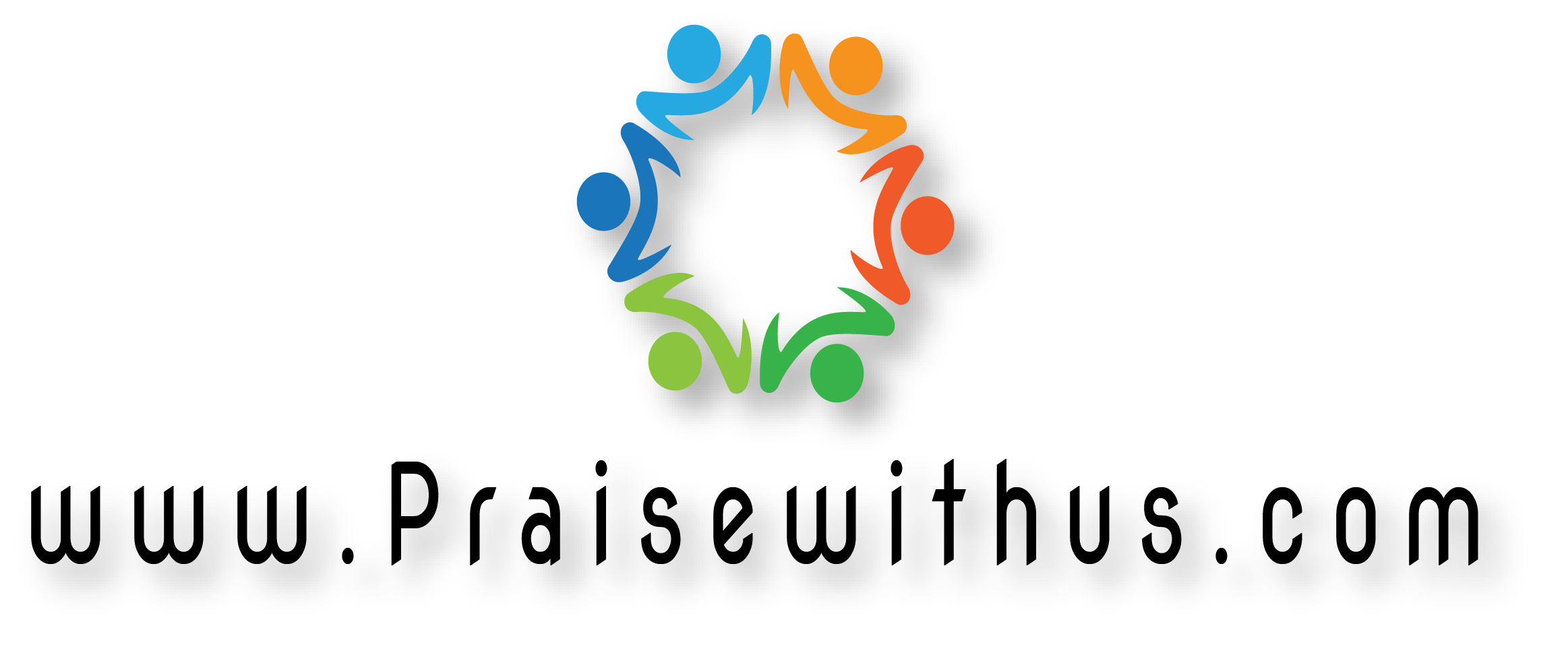 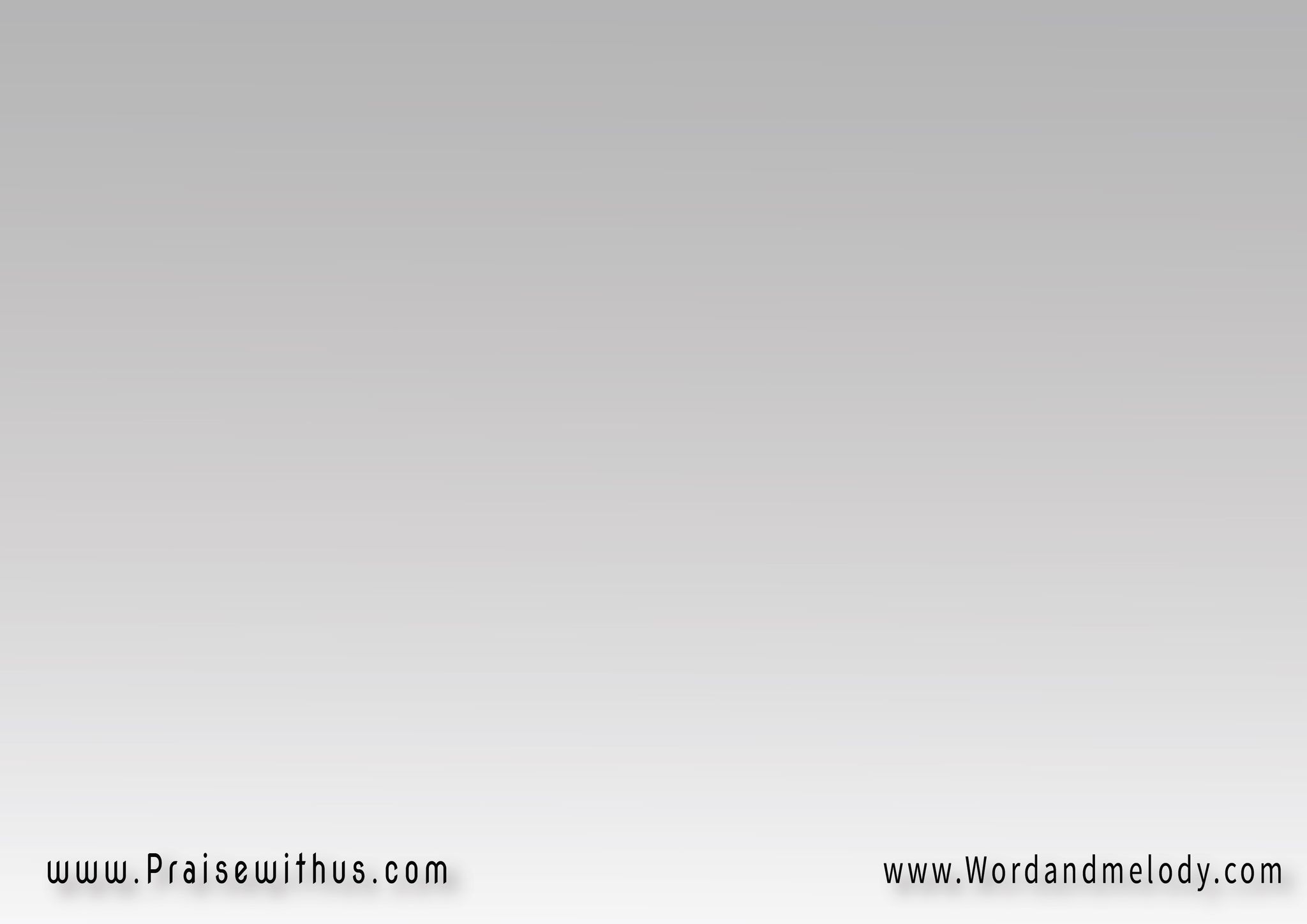 اسمك عالي فوق الكلفوق كل ذي سلطانليس لعظمتك  استقصاء
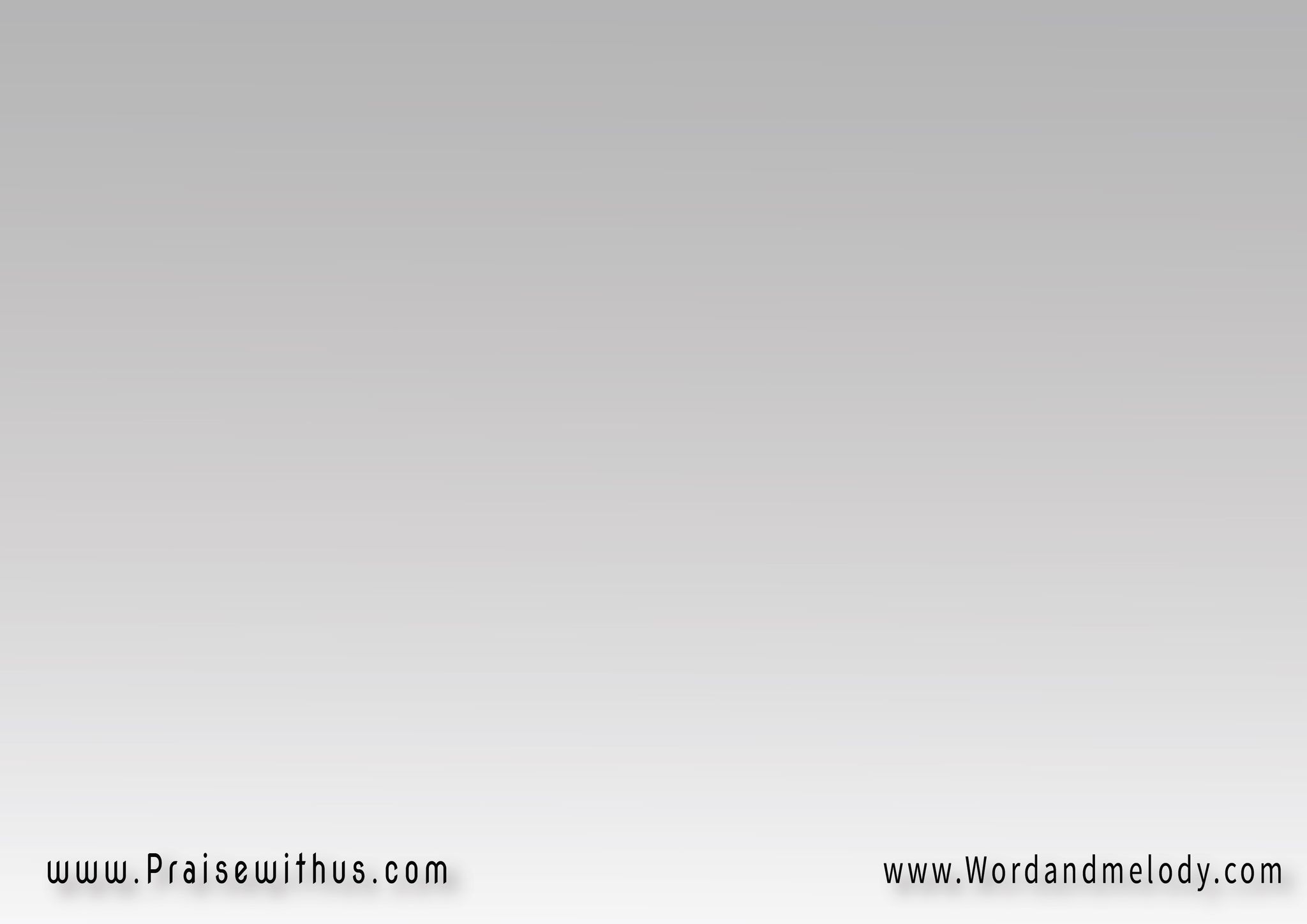 يسوع
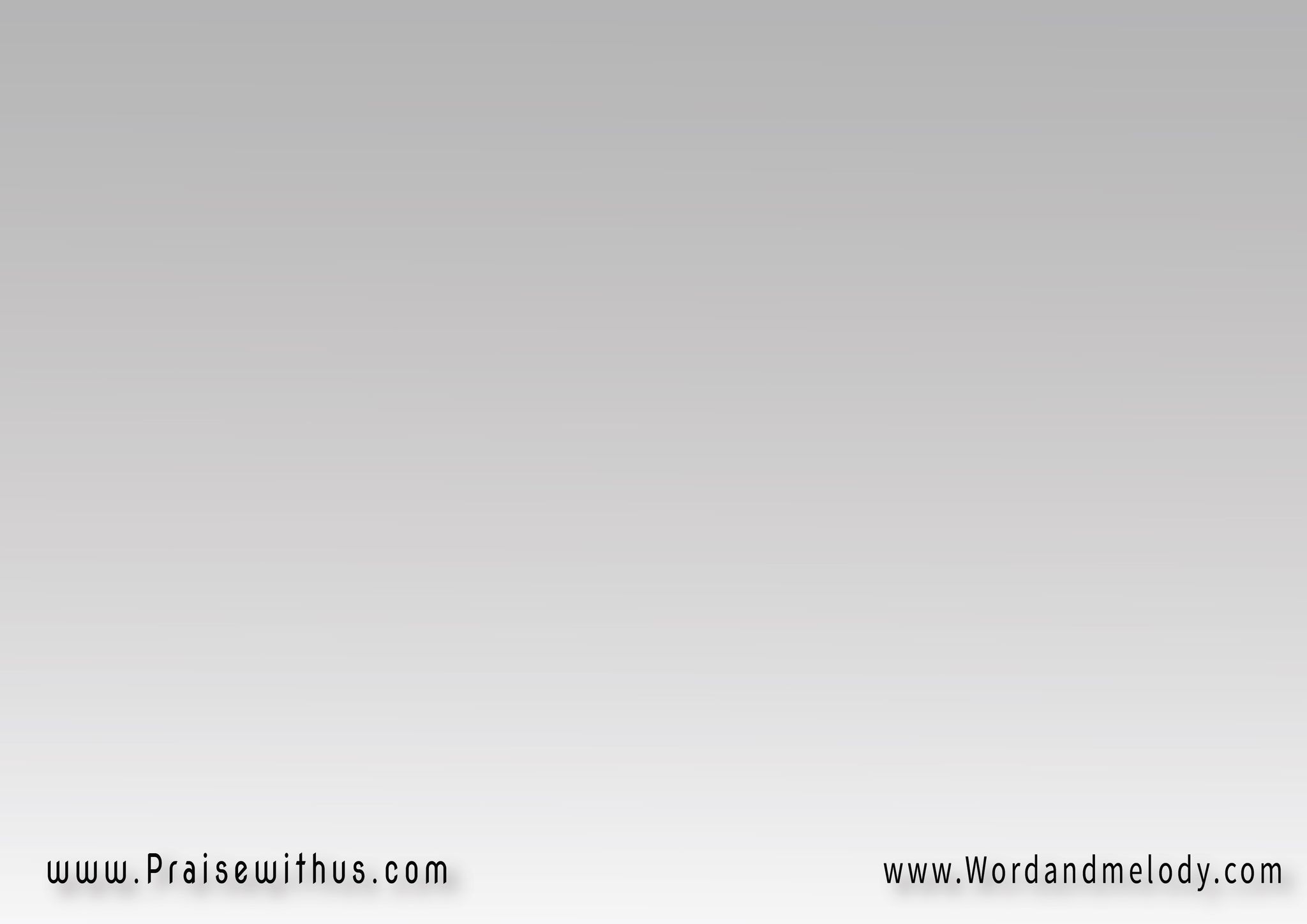 أنت الحمل المذبوحجالس عن يمين الآبلك المجد والسلطان يسوع
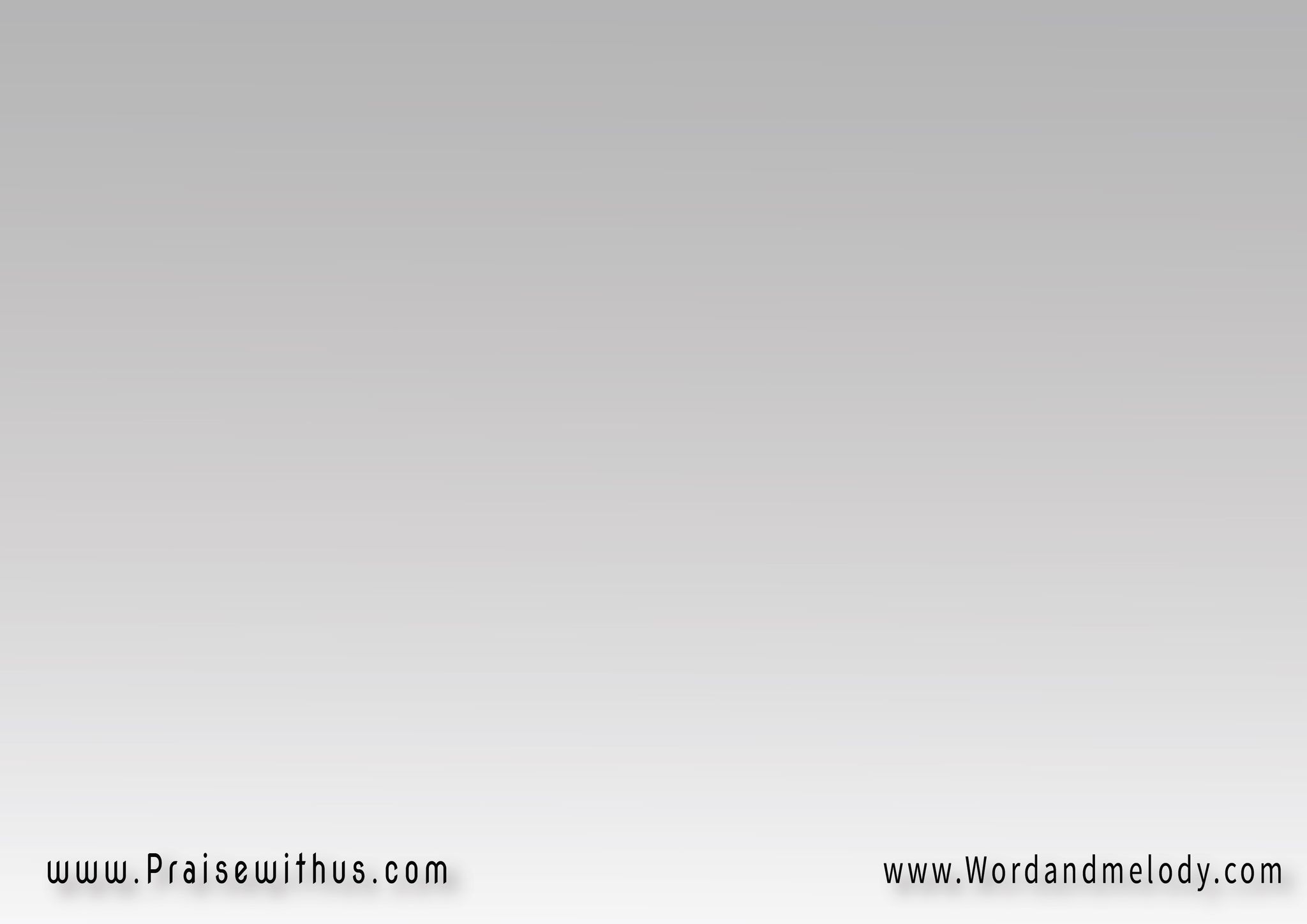 يسوع
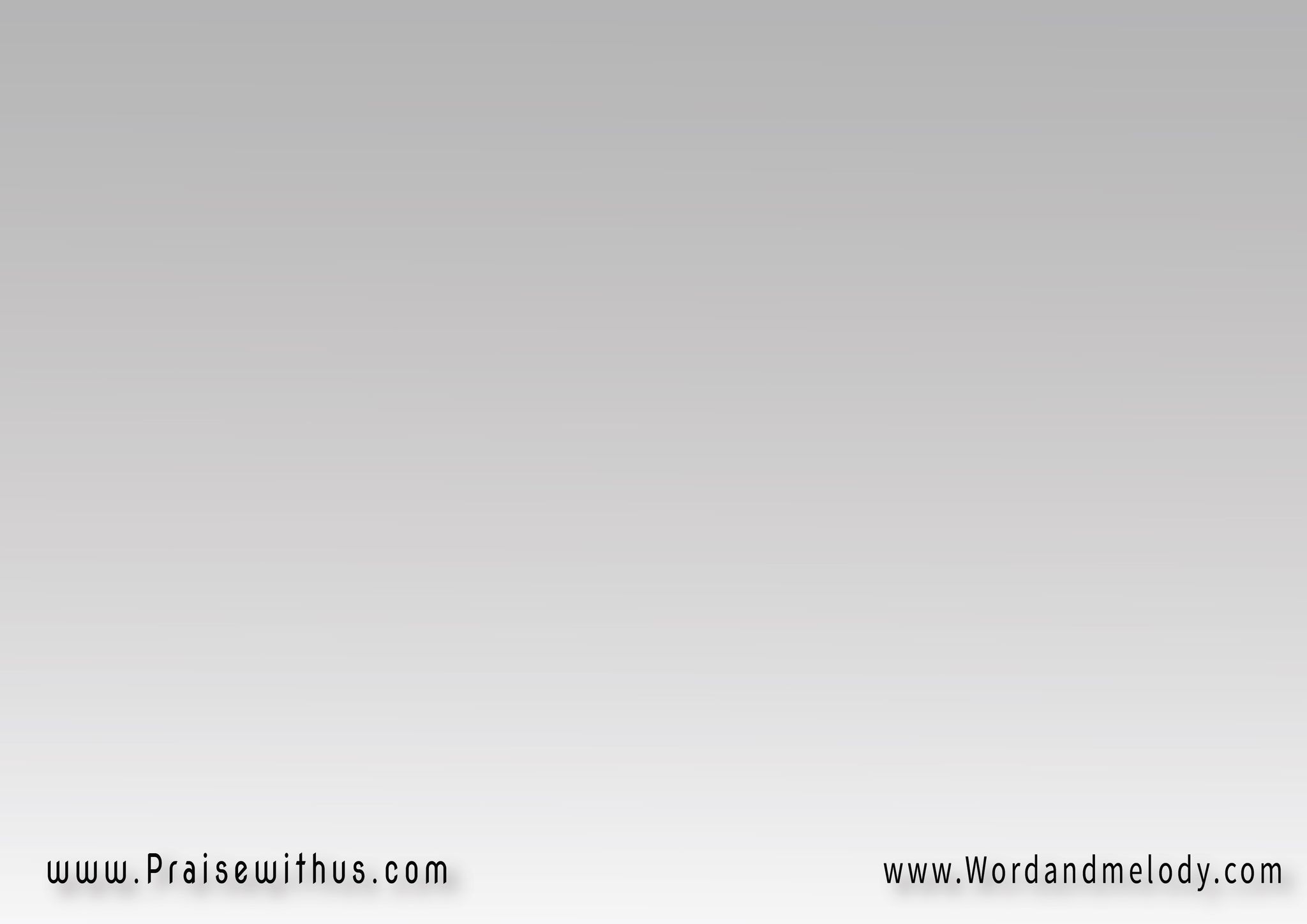 كل من في السماواتومن على الأرضيعترف أن يسوع هو الله
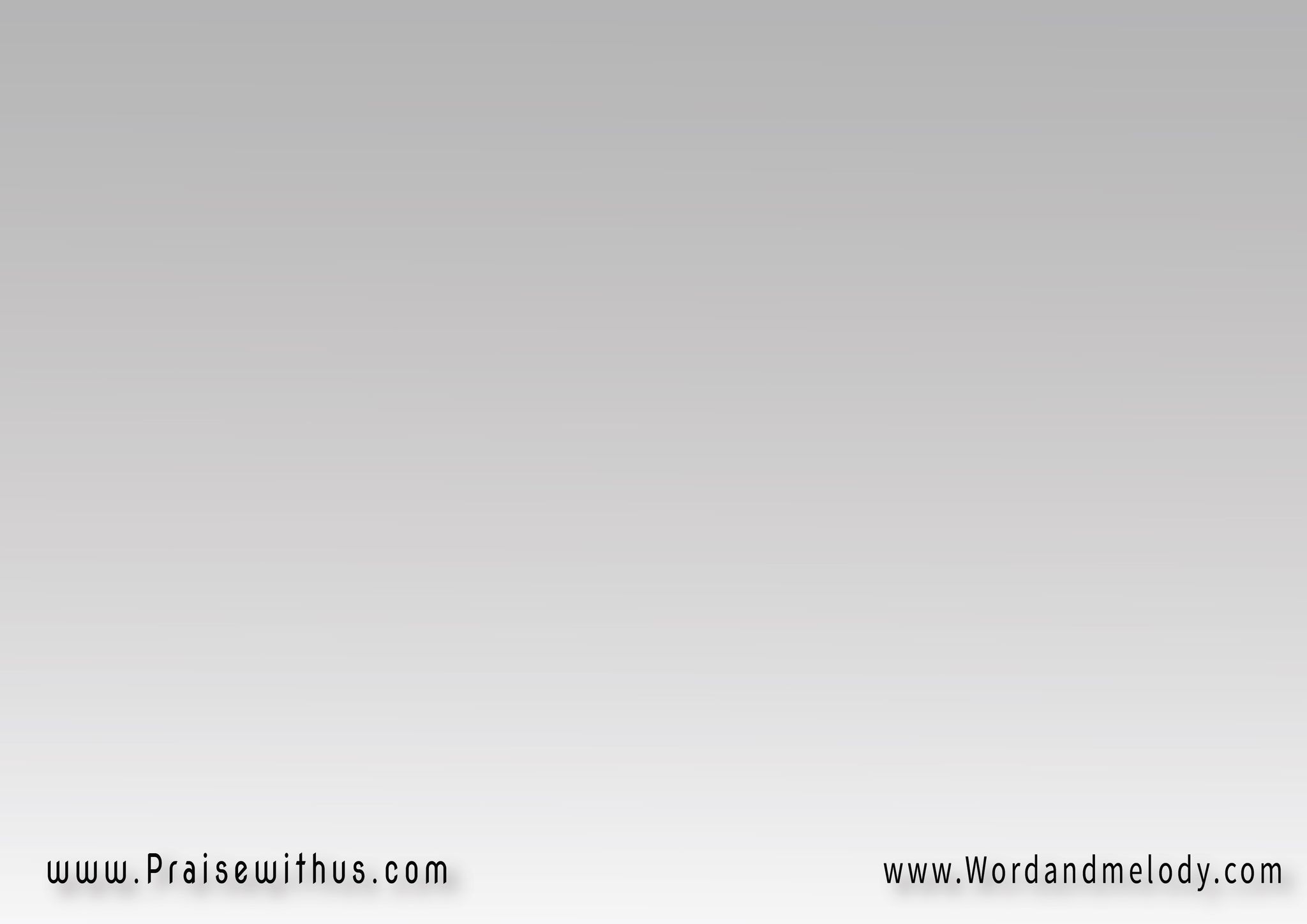 هو اللهيسوع المسيح 
هو الله
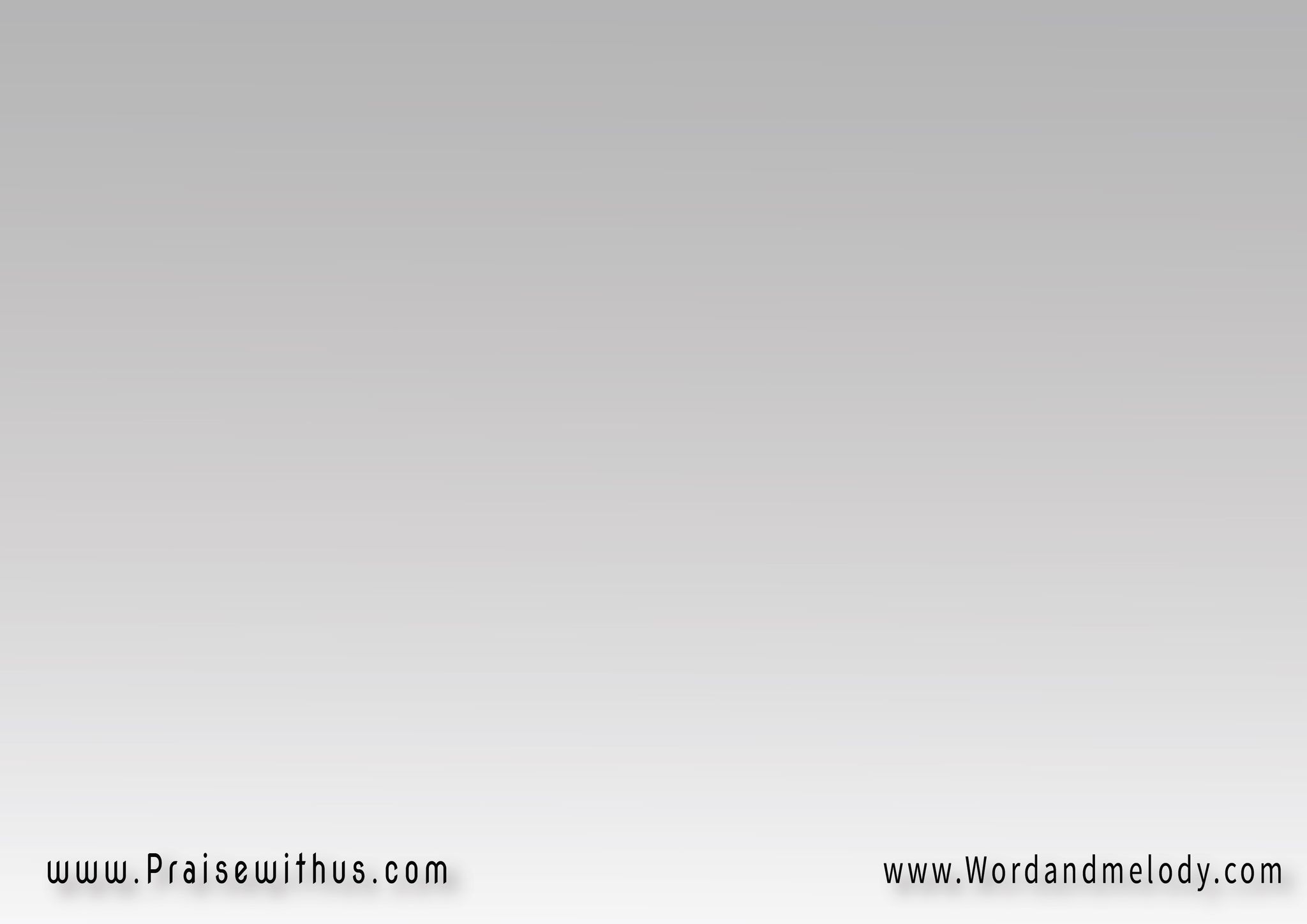 يسوع
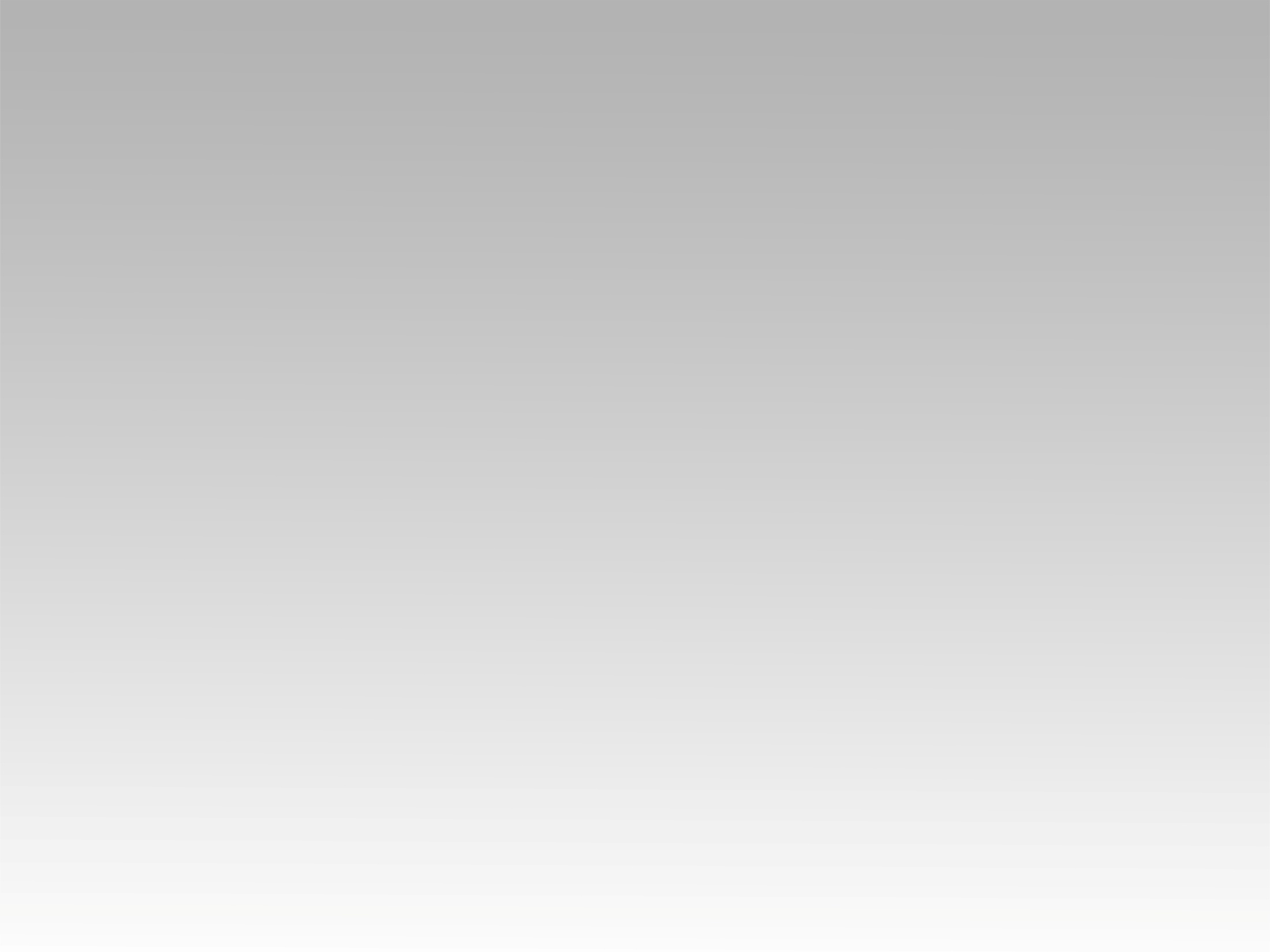 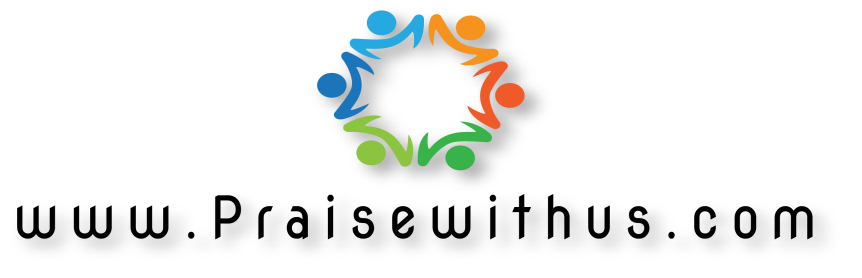